What do the British public think about the role of understanding religious and non-religious worldviews? 

In summer 2021,  an education charity asked a representative sample of the UK population (around 2000 adults)….
Kathryn Wright, CEO of Culham St Gabriel’s Trust, an education charity, said: 
“Over the past fifty years, Britain’s religious and cultural landscape has changed dramatically, with a decline in affiliation to some of the major religious traditions, an increase in others, and a rise in non-religious spiritual traditions”.
“More than ever, everyone has a unique, personal view of the world, some religious, some non-religious, and often a complex combination of both. This research shows that people value an understanding of those complex worldviews in all aspects of their daily lives”.
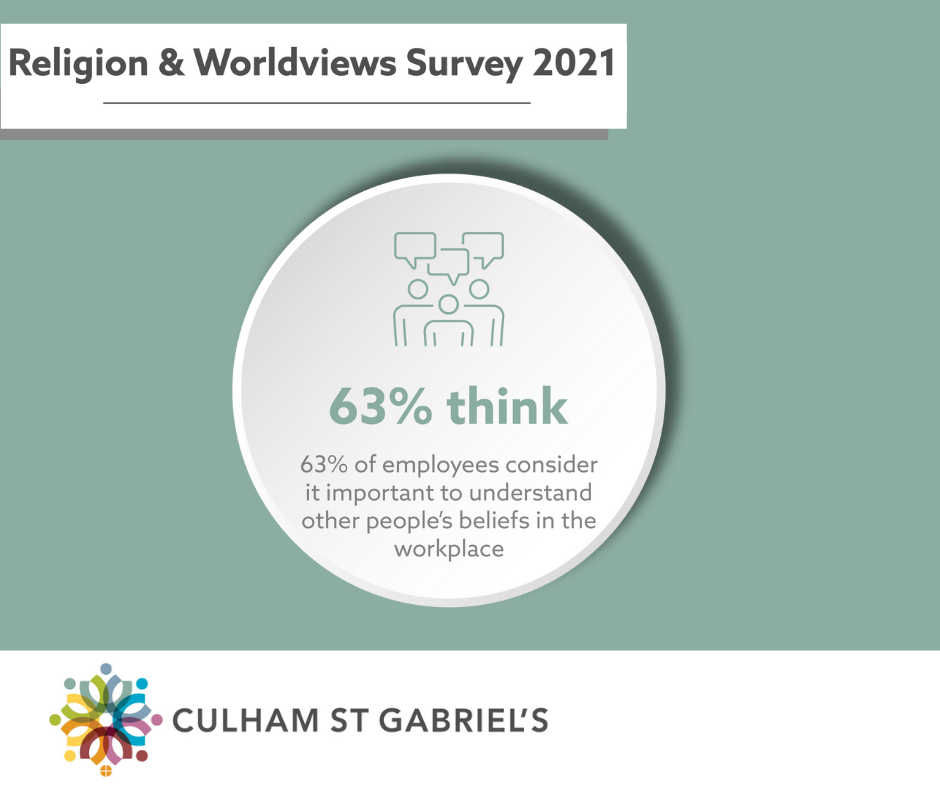 RE helps with later life. Everyone gets to know and learn about others. RE helps with other subjects like history.
Abhijot, aged 6, Blog Competition Winner 2021
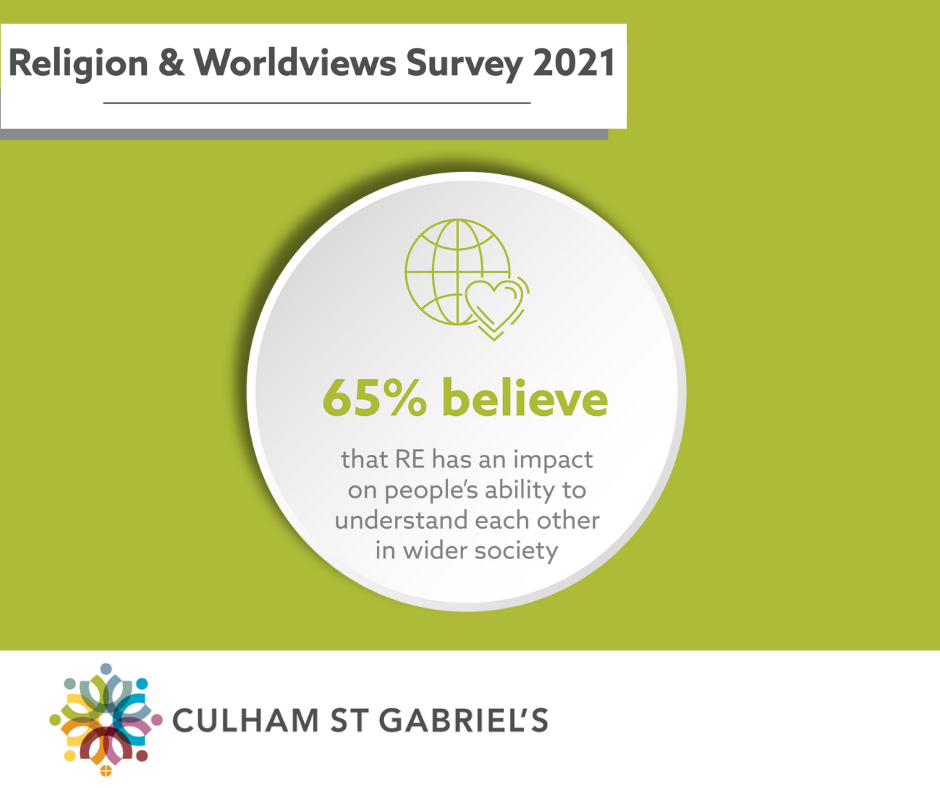 RE is important so we can understand each other.
RE is important to me. I can learn about different religions.
RE is my school brings us together.

Ariella, aged 7, Blog Competition Winner 2021
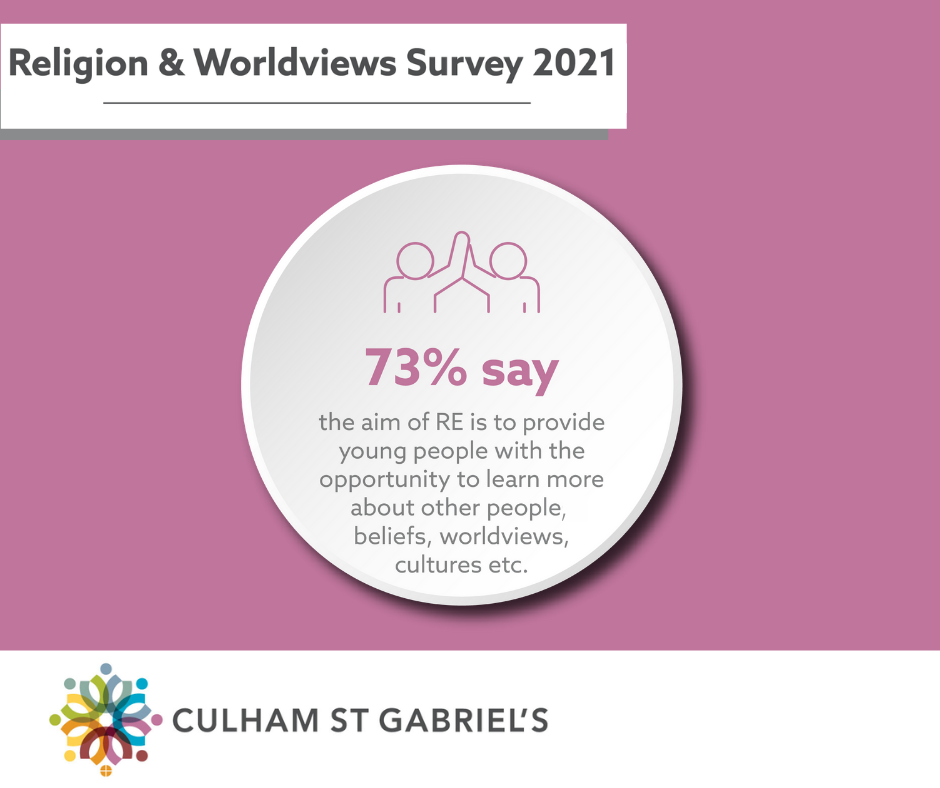 RE teaches you more than you could imagine.
People need to understand faith issues and the different religious traditions.
RE is meaningful in any society where beliefs and values are important, and it is about getting everyone to engage with the big questions of life.
Soha, aged 10, Blog Competition Winner 2021
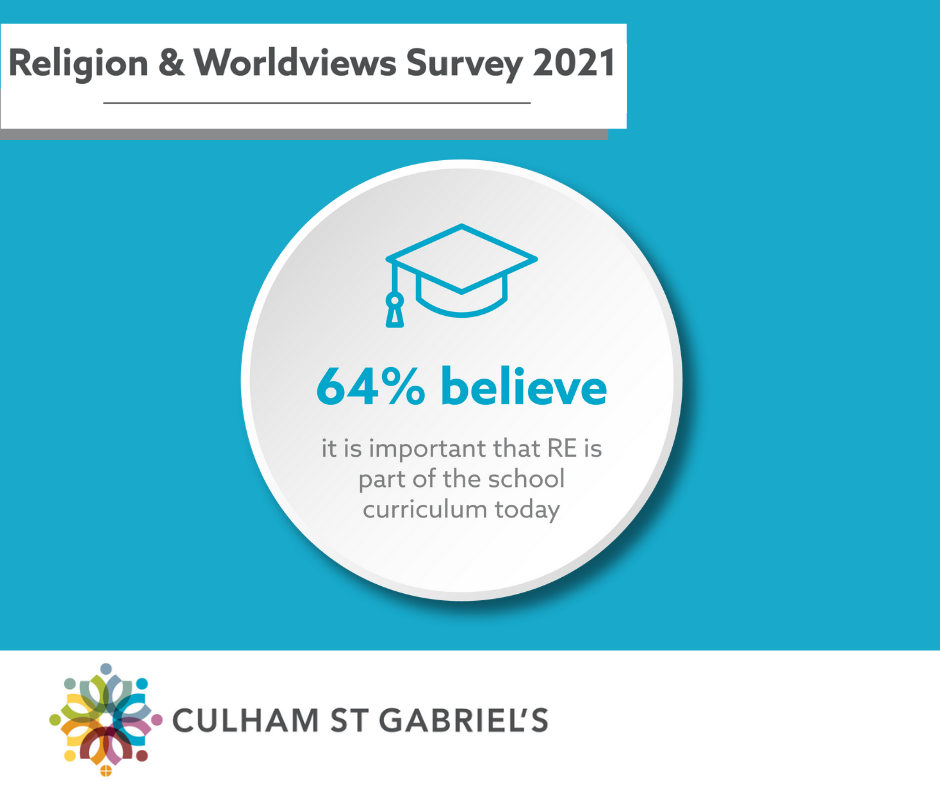 RE helps you understand the world where you live in. In Britain and across the world, billions of people follow a religion and have different practices. RE helps us to understand these practices and identify differences in them. I think that teaching RE in schools helps to prevent racism and discrimination against different religions and ethnicities.
RE encourages children to think about their own beliefs and religion helps us to think about the world we live in today and how we treat people in it.
Emily, Age 10, Blog Competition Winner 2021
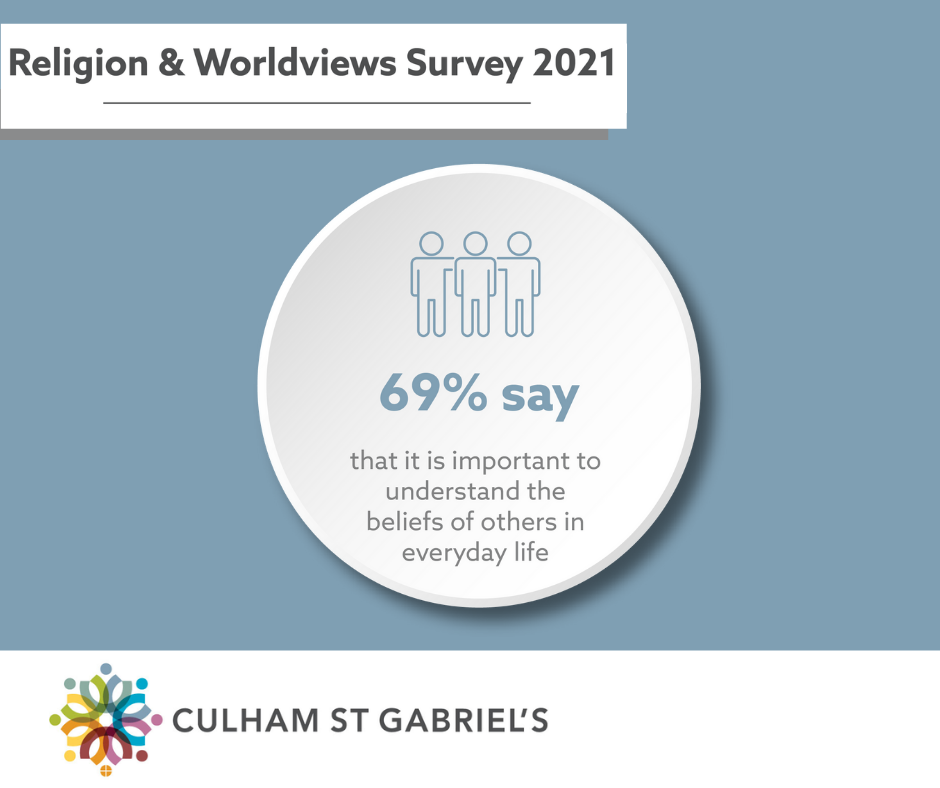 Learning about and understanding different religious and non-religious viewpoints encourages us to be more open minded and helps us to explore the impact that our ideas and behaviours have on others. It helps us have respect and empathy so that we grow into people who recognise and stop prejudice and discrimination so that we can instead celebrate diversity and build tolerant communities in the future that can work together for everyone’s’ benefit.

Matthew, Blog Competition Winner 2021
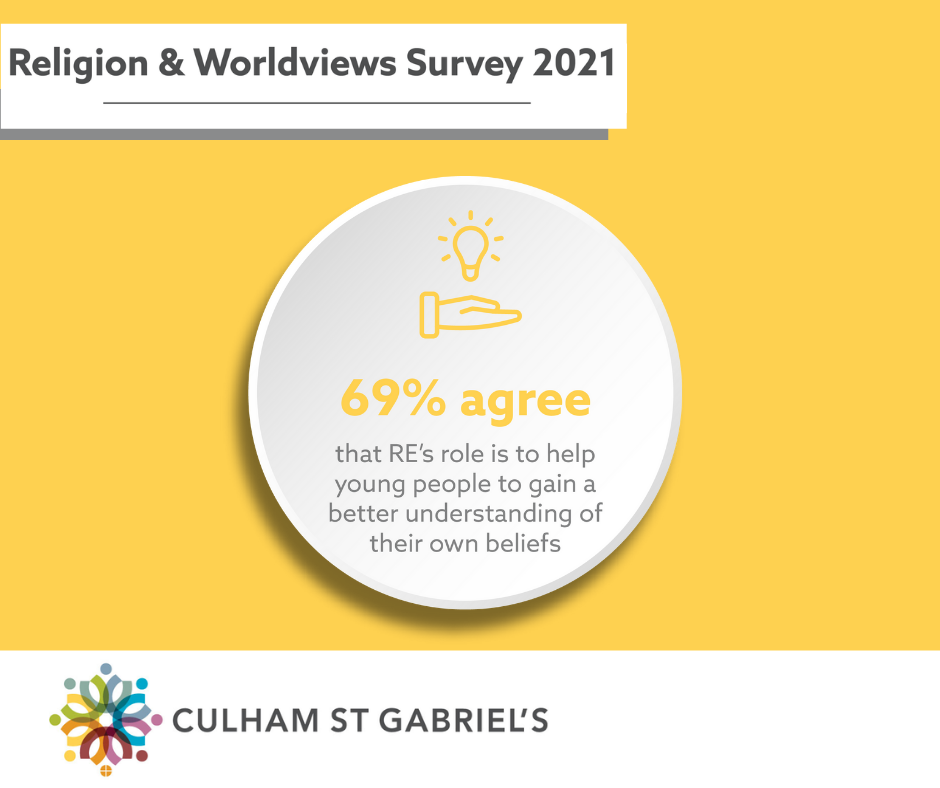 Learning RE helps us respect other people’s beliefs and accept that they’re different, it also helps promote peace. As well as that, it helps us learn that there are lots of diverse religious beliefs all around the world.
Nancy, age 10, Blog Competition Winner 2021
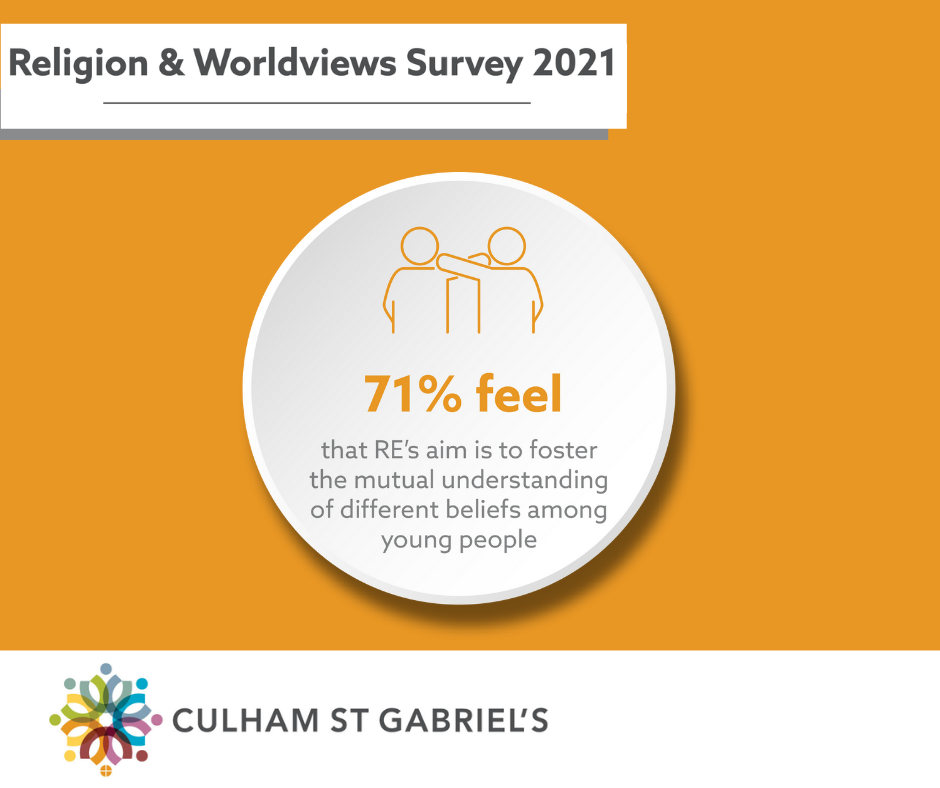 RE can teach us many things and help to improve the lives of others, not just the lives of ourselves. We can learn to have a social conscience by learning from and about religion and use our voices to better express ourselves.  
Arwen, age 13, Blog Competition Winner 2021
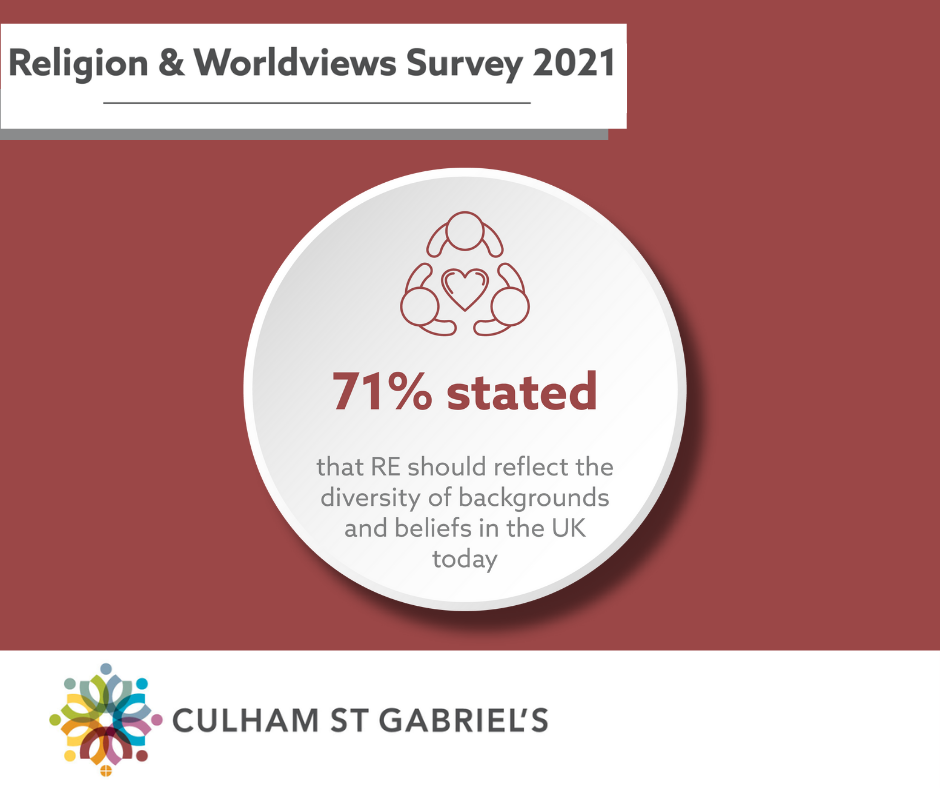 I believe that it is RE which is one of the few subjects that can be applied to your life every single day. Whether it is learning someone else’s beliefs and traditions and / or reasons to believe in a God or higher power, RE empowers people to be more respectful to everyone creating a thriving warm environment that values everyone.

Maxwell, Age 14, Blog Competition Winner
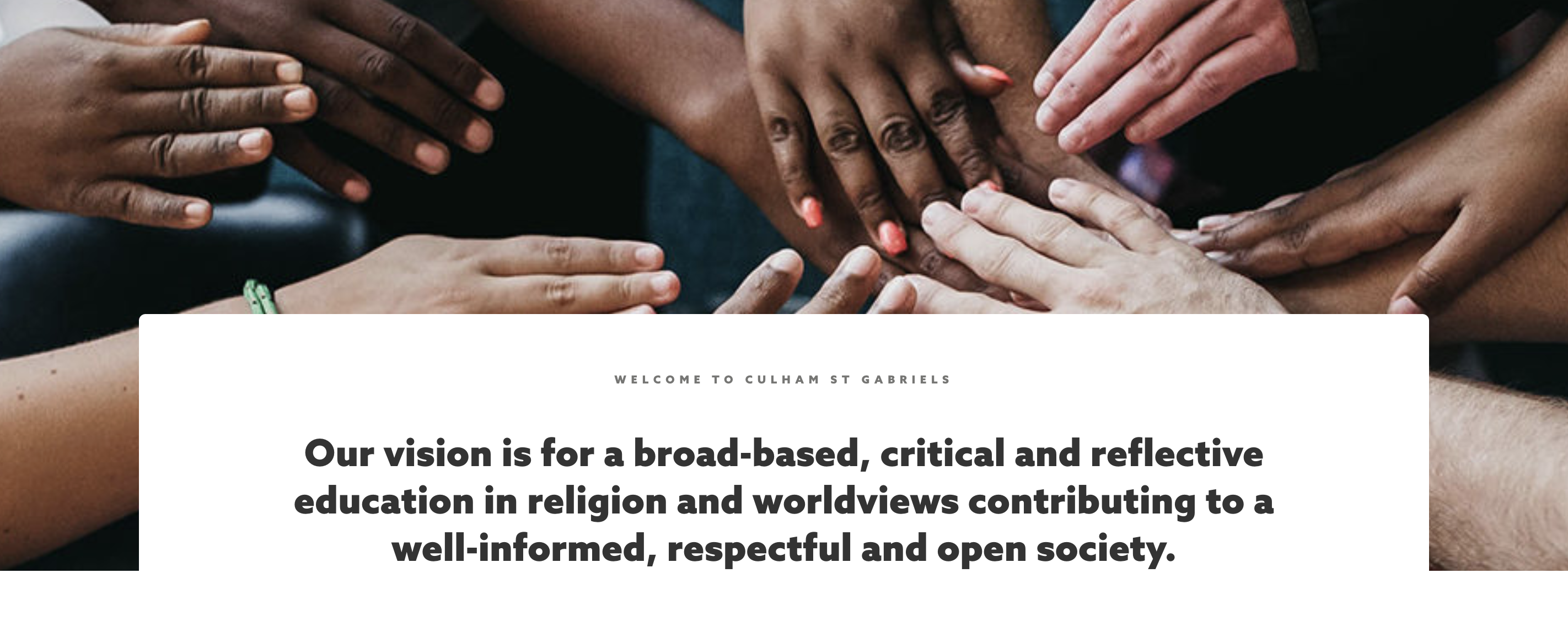 www.reonline.org.uk                            www.cstg.org.uk